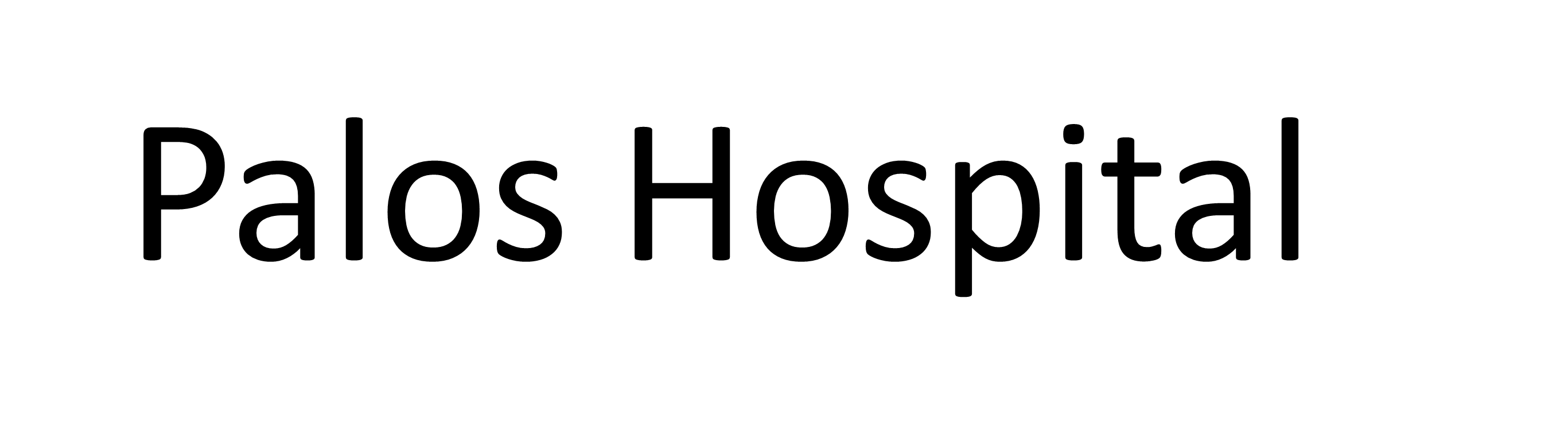 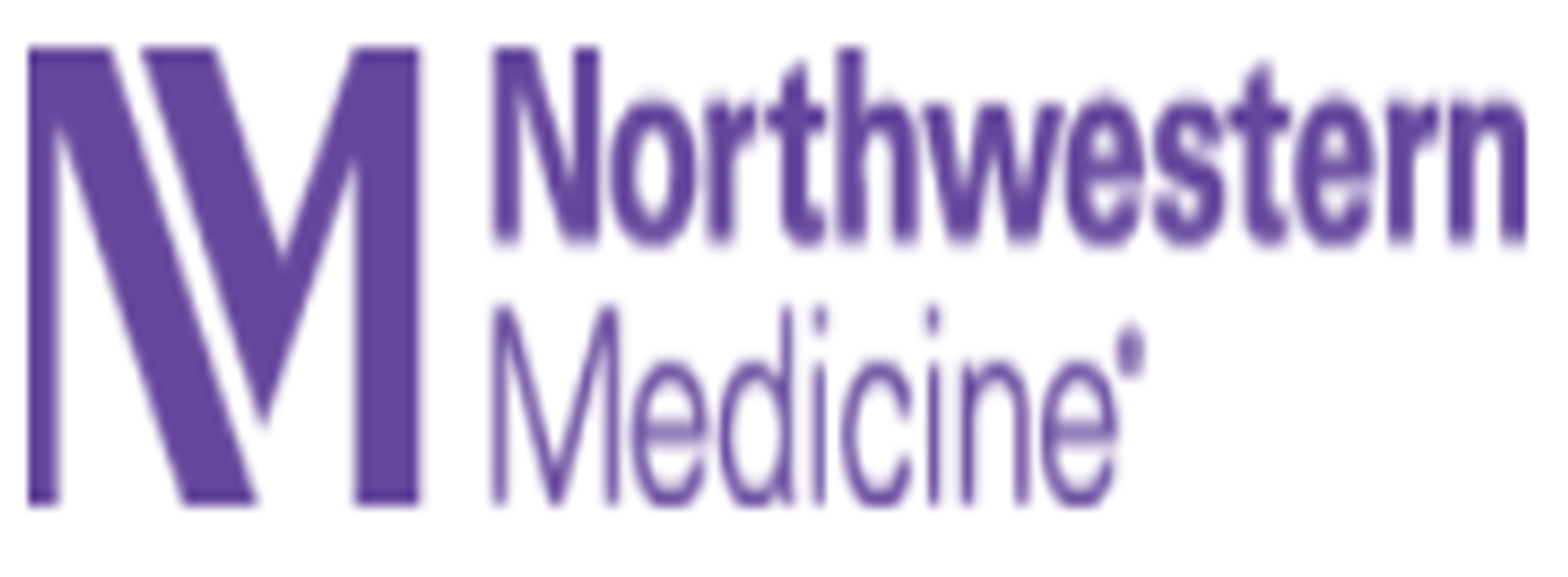 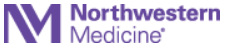 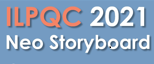 <Hospital Logo>
MNO - NEO
MNO TEAM:
Myra Pacelli, Clinical Educator, Co Team Lead
Karen Jaekel, RHIT, CPHQ, Co Team Lead
Mohammad Alattar MD, Neonatology
Catherine Adelakun, MSN, Unit Manager
Margaret Garbaciak, Director, Social Services
Cecilia Brito, RN, Certified Lactation Consultant
MNO QI/System Changes/Tools Being Used
-revised NAS policy includes Eat, Sleep, 
  Console & PRN morphine
-Order sets for Non-pharm and Pharm care
-MNO folders with education/resources
-annual/new hire education on MNO/Stigma & Bias
-ILPQC QUALITY PROJECT BOARD FOR ALL INITIATIVES WITH RESOURCE MATERIAL
MNO Sustainability Plan
Sustained Improvement Tracking
chart reviews, meeting as cases arise 
Community Resources –
-annual review of resource map (Soc. Svcs)                                                                                           -ongoing replenishment of folders (Educ)
Ongoing Education -  							
-Use of missed opportunity review form                                       
-Annual & New Hires MNO & Stigma/Bias
MNO-Neo Data
[Speaker Notes: Folders, coordinated discharge worksheet,]
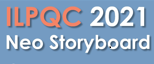 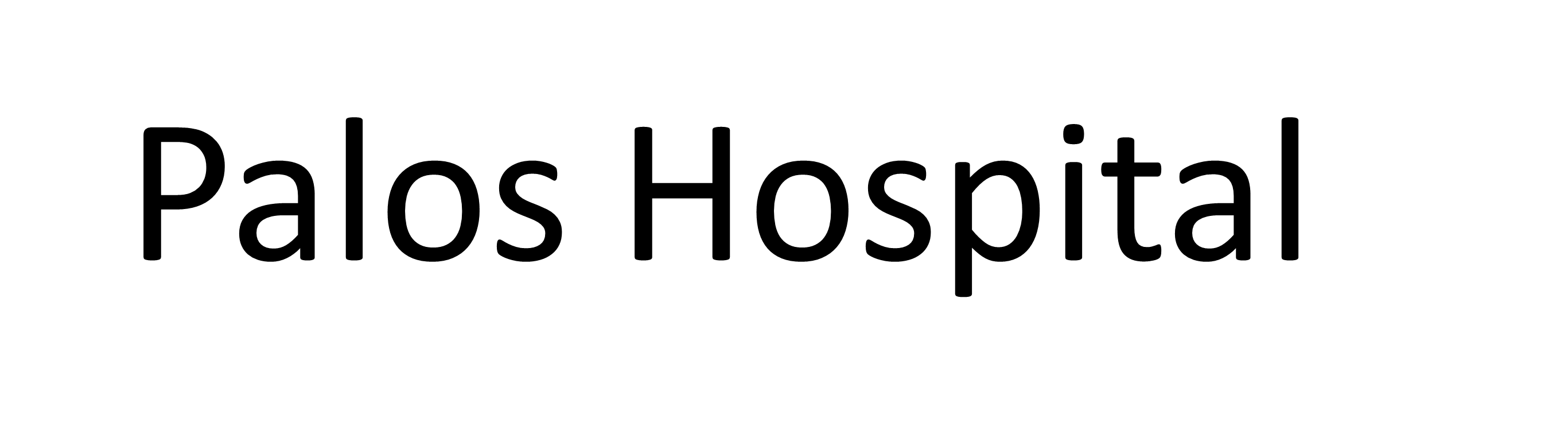 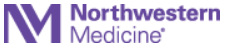 <Hospital Logo>
<Hospital Name>
BASIC Launch
EMR Implementation
-working with IT:
  *implement Sepsis Calculator in EMR
  *Blood culture results to show on MAR
QI Tools Being Used
-revision of ICN Kardex to highlight BC & ABX
-signage in ICN to remind staff of new guidelines
Anticipated Barriers
-few infants receive ABX
-staff:  resistance to change, increasing awareness
Opportunities:  enthusiastic participation of Neos
Readiness Survey
-education provided to all staff RNs on changes
-standardized communication between ICN and L&D
-room for improvement in many areas, especially written  policies/protocols/order sets for determining what infants receive antibiotics and for how long
MNO TEAM:
Mariela Malgioglio, MSN, Team Lead
Karen Jaekel, RHIT, CPHQ, Quality
Brett Galley, MD, Neonatology
Mohammad Alattar MD, Neonatology
Amanda Ries, Director Pharmacy
Myra Pacelli, Clinical Educator, MCH
Catherine Adelakun, MSN, Unit Manager, MCH
ICN RNs:  Jaquaya Gray, Susan Diaz, Caitlin Zavala, Kim McArthur, Nancy Wesolowski, Daniela Schultz-Pearison
BASIC DATA – BASELINE & 2021